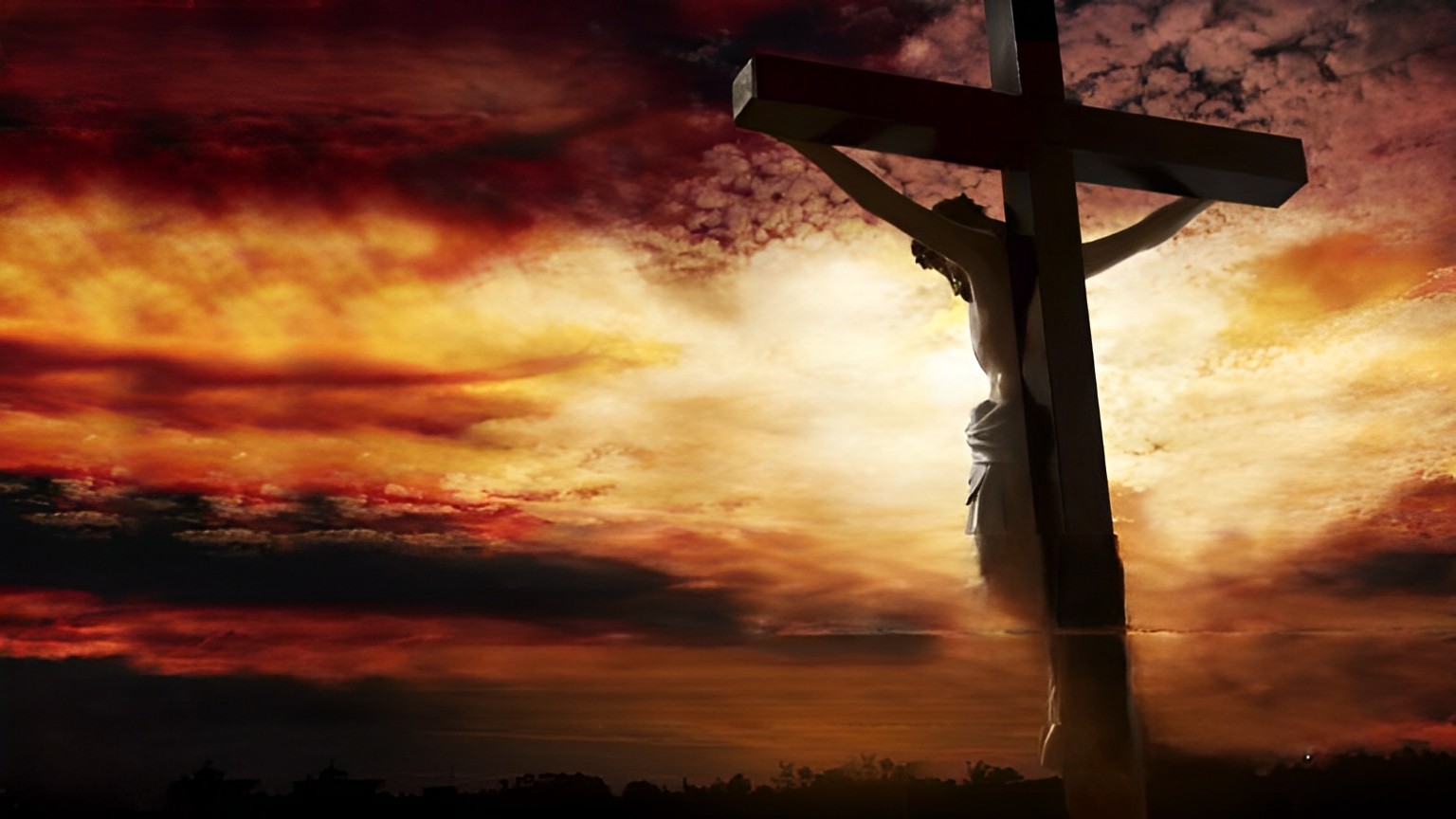 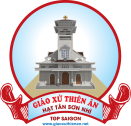 THỨ TƯ, TUẦN II PHỤC SINH
THIÊN CHÚA SAI CON CỦA NGƯỜI ĐẾN THẾ GIAN,
ĐỂ THẾ GIAN NHỜ CON CỦA NGƯỜI MÀ ĐƯỢC CỨU ĐỘ
                                                                Ga 3,16-21
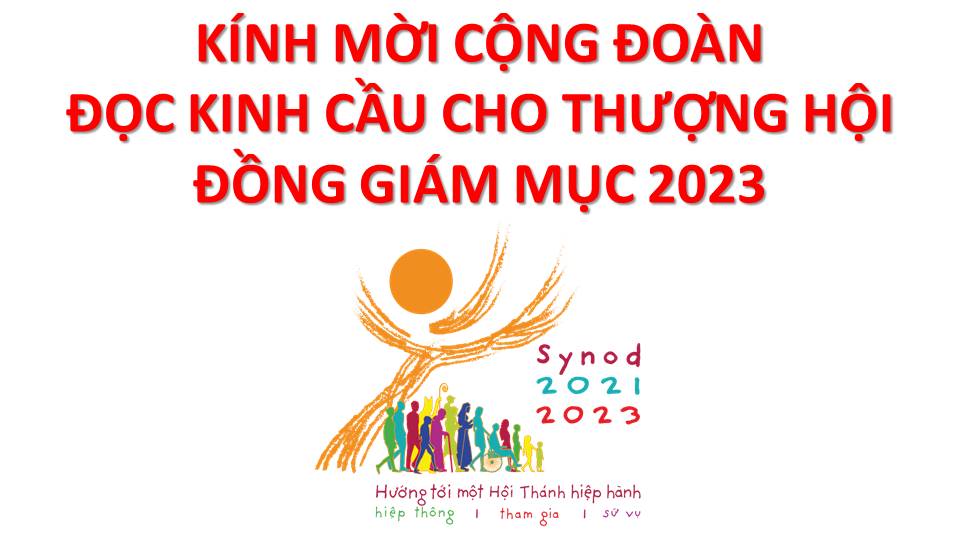 Lạy Chúa Thánh Thần là Ánh sáng Chân lý vẹn toàn,Chúa ban những ân huệ thích hợp cho từng thời đại, và dùng nhiều cách thế kỳ diệu để hướng dẫn Hội Thánh,
này chúng con đang chung lời cầu nguyện cho cácGiám mục, và những người tham dự Thượng Hội đồng Giám mục thế giới.
Xin Chúa làm nên cuộc Hiện Xuống mới trong đời sống HộiThánh, xin tuôn tràn trên các Mục tử ơn khôn ngoan và thông hiểu, gìn giữ các ngài luôn hiệp thông với nhau trong Chúa,
để các ngài cùng nhau tìm hiểu những điều đẹp ý Chúa, và hướng dẫn đoàn Dân Chúa thực thi những điều Chúa truyền dạy.
Các giáo phận Việt Nam chúng con, luôn muốn cùng chung nhịp bước với Hội Thánh hoàn vũ, xin cho chúng con biết đồng cảm với nỗi thao thức của các Mục tử trên toàn thế giới, ngày càng ý thức hơn về tình hiệp thông,
thái độ tham gia và lòng nhiệt thành trong sứ vụ của HộiThánh, Nhờ lời chuyển cầu của Đức Trinh Nữ Maria, Nữ Vương các Tông đồ và là Mẹ của Hội Thánh,
Chúng con dâng lời khẩn cầu lên Chúa, là đấng hoạt động mọi nơi mọi thời, trong sự hiệp thông với Chúa Cha và Chúa Con, luôn mãi mãi đến muôn đời. Amen.
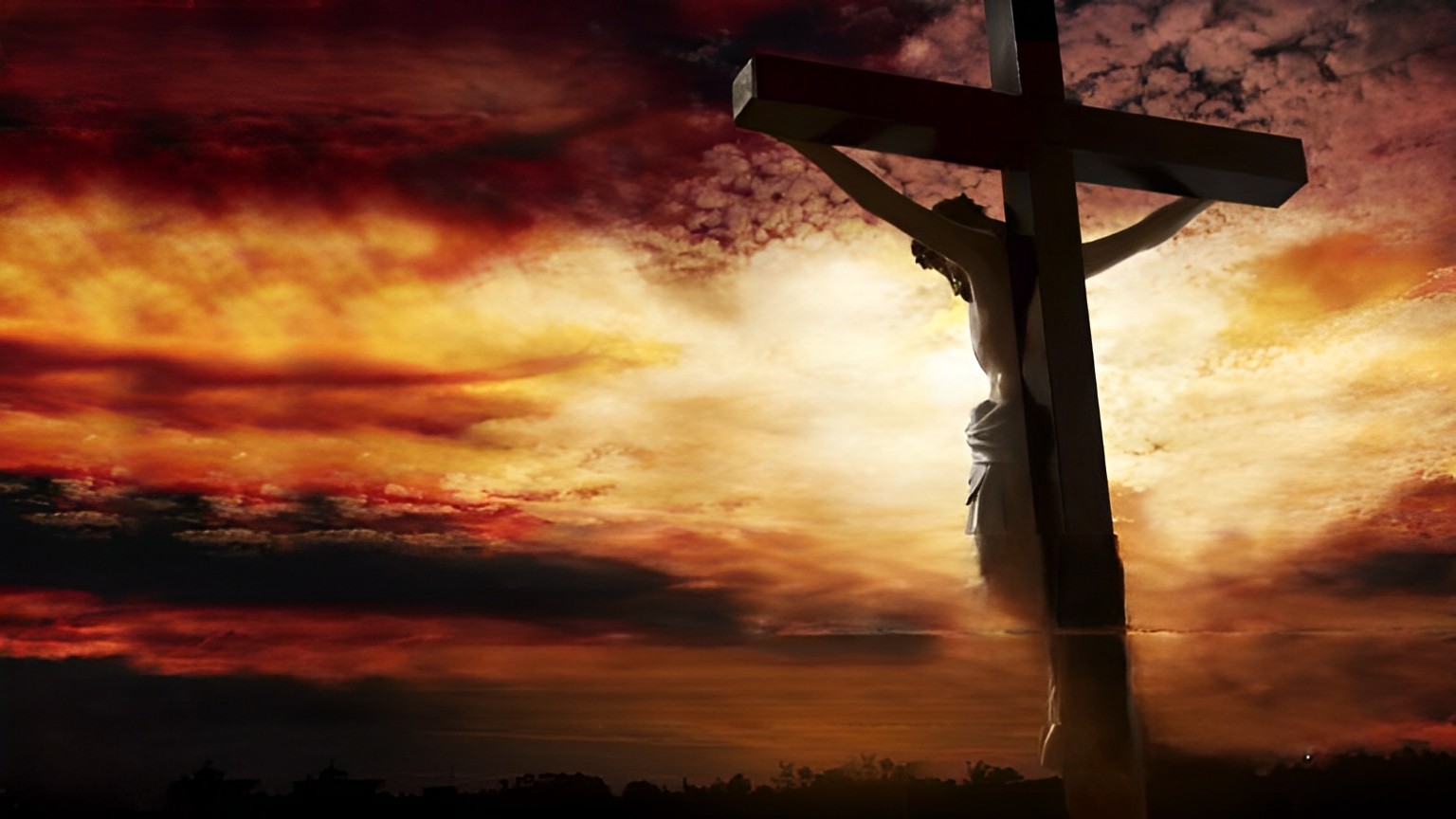 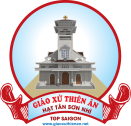 THỨ TƯ, TUẦN II PHỤC SINH
THIÊN CHÚA SAI CON CỦA NGƯỜI ĐẾN THẾ GIAN,
ĐỂ THẾ GIAN NHỜ CON CỦA NGƯỜI MÀ ĐƯỢC CỨU ĐỘ
                                                                Ga 3,16-21
Ca nhập lễ 
Hoan Ca Phục Sinh
Lm. Nguyễn Duy
Đk: Chúa đã sống lại thật rồi. Chúa đã sống lại thật rồi người ơi vui lên tiếng ca. Chúa đã sống lại thật rồi. Chúa chiến thắng tử thần rồi đem nguồn hạnh phúc khắp nơi.
Tk1: Vì đêm qua đã tàn rồi, giờ vinh quang Chúa rạng ngời, ngày tươi lên ánh vui. Hồng ân Thiên Chúa tuyệt vời, Ngài ban cho khắp trần đời, mừng hát lên người ơi.
Đk: Chúa đã sống lại thật rồi. Chúa đã sống lại thật rồi người ơi vui lên tiếng ca. Chúa đã sống lại thật rồi. Chúa chiến thắng tử thần rồi đem nguồn hạnh phúc khắp nơi.
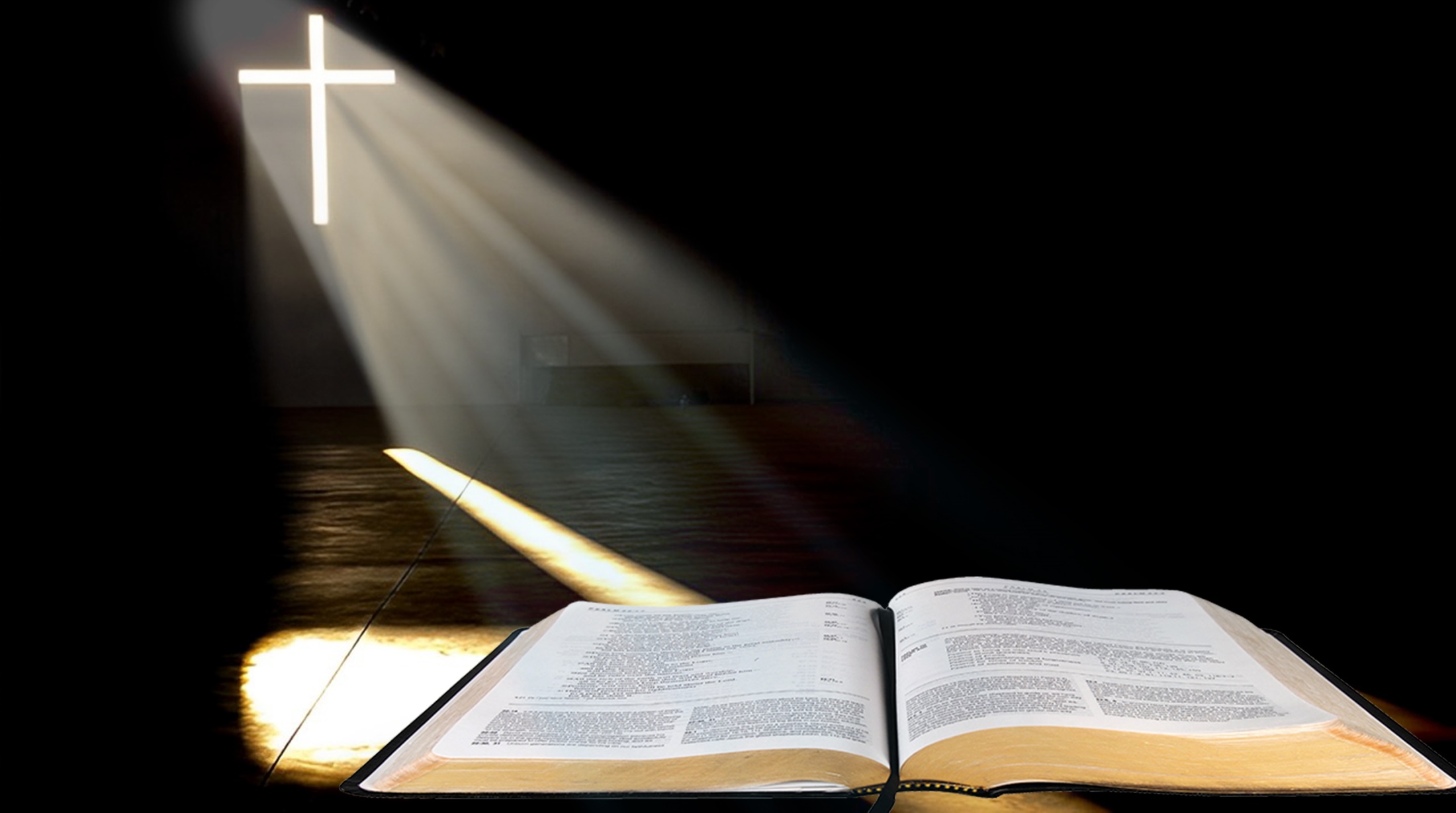 NHỮNG NGƯỜI CÁC ÔNG ĐÃ TỐNG NGỤC,
KÌA HỌ ĐANG ĐỨNG TRONG ĐẾN THỜ
MÀ GIẢNG DẠY CHO DÂN
Bài trích sách Công vụ Tông Đồ
Đáp ca:
Kẻ nghèo hèn kêu xin, và Chúa đã nhận lời.
Alleluia-Alleluia:
Thiên Chúa yêu thế gian đến nỗi ban Con Một, để ai tin vào con của Người thì được sống muôn đời.
Alleluia:
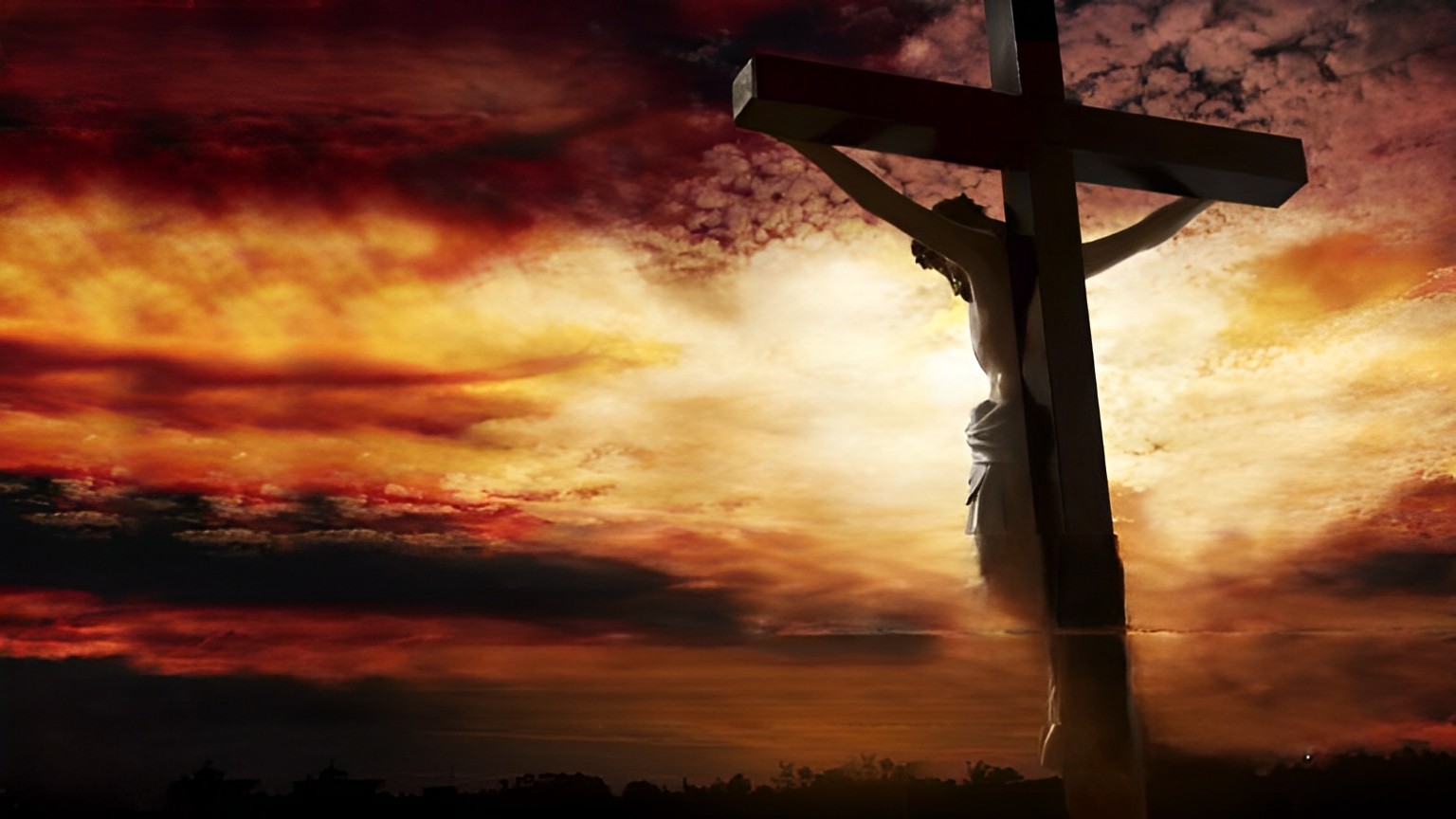 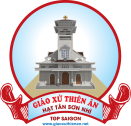 THỨ TƯ, TUẦN II PHỤC SINH
THIÊN CHÚA SAI CON CỦA NGƯỜI ĐẾN THẾ GIAN,
ĐỂ THẾ GIAN NHỜ CON CỦA NGƯỜI MÀ ĐƯỢC CỨU ĐỘ
                                                                Ga 3,16-21
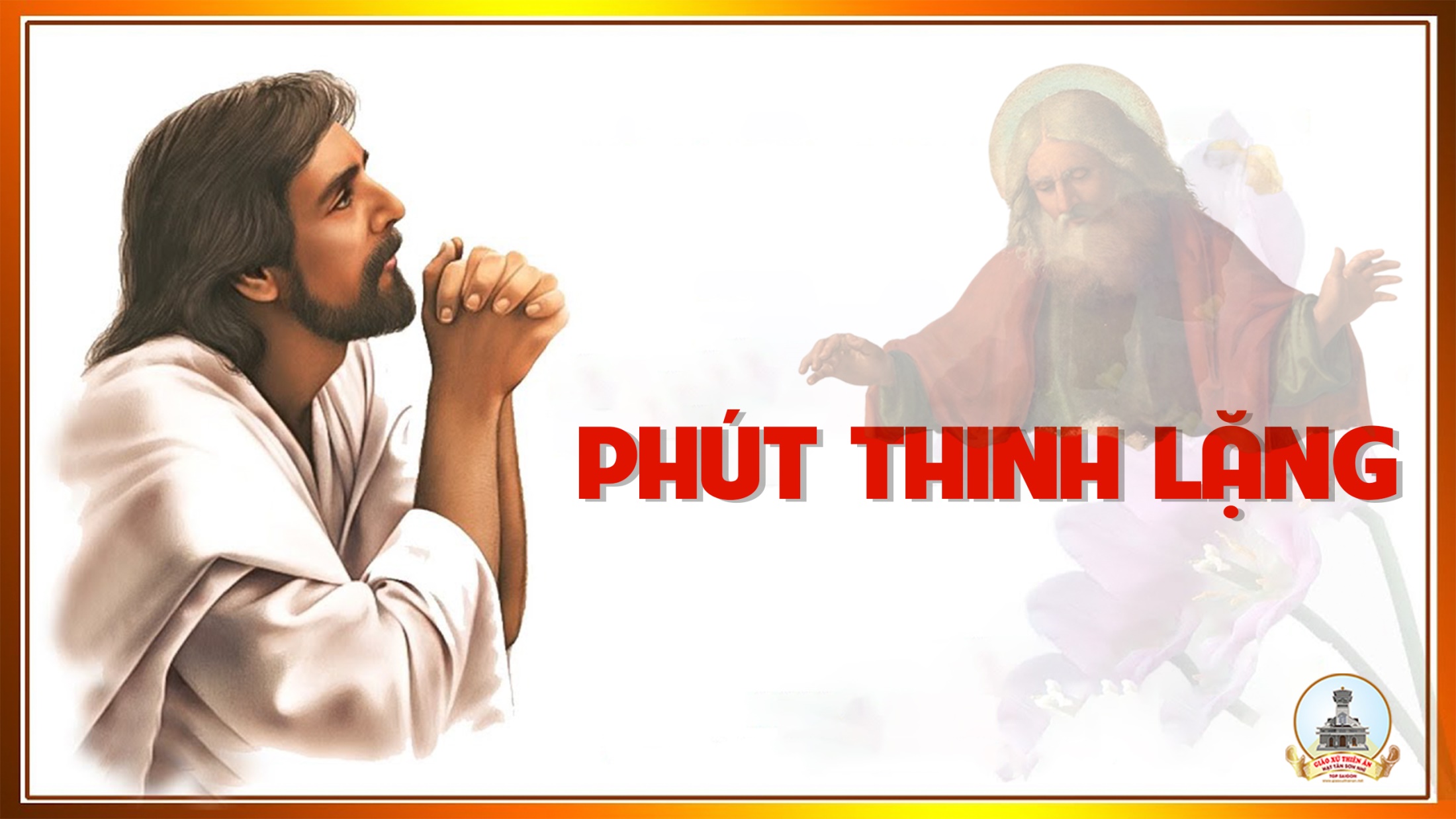 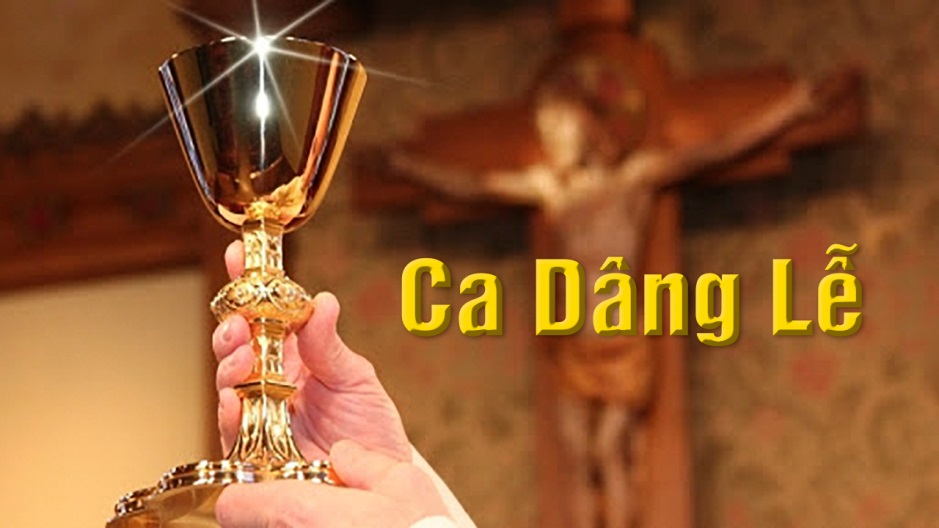 Ca Dâng Lễ 
Hiến Lễ Phục Sinh
Đinh Công Huỳnh
Tk1:  Hiệp lòng xin tiến dâng này của lễ tinh tuyền, là rượu nho bánh miến bởi lao công ngày đêm.
***: Tựa Mình Máu xưa Chiên Con hiến dâng cứu độ cho toàn dân. Người đổi lấy chính thân mình làm giá cứu chuộc khắp trần gian.
Đk: Nguyện dâng lên Chúa, Rượu nho tinh khiết, bánh miến thơm hương. Do lao công sớm hôm nhọc tâm, bao hy sinh góp chung toàn dân. Tiến dâng mừng Con Thiên Chúa Phục Sinh.
Tk2: Nhờ Con Chúa hiến thân bằng khổ giá can trường. Giờ trở nên hiến lễ để trao ban tình thương.
***: Người phục sinh trong quang vinh thánh oai lẫy lừng trên tầng xanh. Nào thiên sứ với nhân trần hợp tiếng hát mừng : Chúa Phục Sinh.
Đk: Nguyện dâng lên Chúa, Rượu nho tinh khiết, bánh miến thơm hương. Do lao công sớm hôm nhọc tâm, bao hy sinh góp chung toàn dân. Tiến dâng mừng Con Thiên Chúa Phục Sinh.
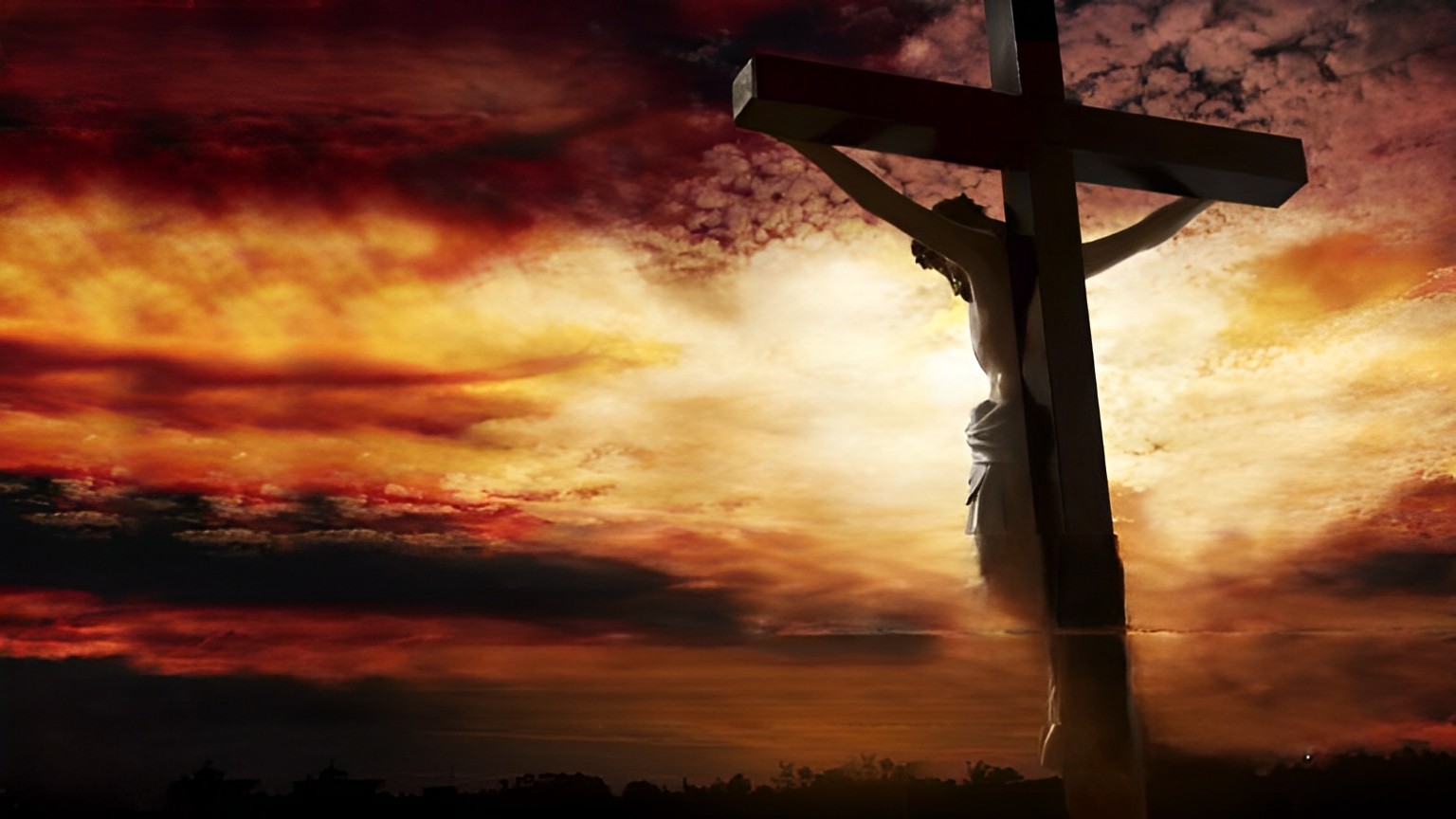 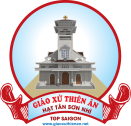 THỨ TƯ, TUẦN II PHỤC SINH
THIÊN CHÚA SAI CON CỦA NGƯỜI ĐẾN THẾ GIAN,
ĐỂ THẾ GIAN NHỜ CON CỦA NGƯỜI MÀ ĐƯỢC CỨU ĐỘ
                                                                Ga 3,16-21
Ca Nguyện Hiệp Lễ 
Hạt Giống Tình Yêu
Phương Anh
Tk1: Nếu hạt lúa mì rơi xuống đất, không chết đi, không thối đi thì nó chỉ trơ trọi một mình thôi. Và nếu hạt lúa mì rơi xuống đất, mà chết đi và thối đi, thì nó sẽ sinh ra nhiều bông hạt.
Đk: Vạn lạy Chúa, con biết thế, và con muốn con chết đi như hạt lúa mì. Tình thập giá, ngày xưa ấy của Thầy chí thánh, xin thắp lên trong con tim con.
***: Nay con bước vào dương thế để làm theo ý, Cha đã trao khi dựng vũ hoàn. Là con đến để dâng hiến, trọn thân xác để chết đi cho anh em con.
Tk2: Nếu mạng sống nào nơi dương thế không chết đi, không thối đi thì nó chỉ trơ trọi một mình thôi. Và nếu mạng sống nào nơi dương thế mà chết đi vì hiến dâng thì nó phát sinh ra nhiều bông hạt.
Đk: Vạn lạy Chúa, con biết thế, và con muốn con chết đi như hạt lúa mì. Tình thập giá, ngày xưa ấy của Thầy chí thánh, xin thắp lên trong con tim con.
***: Nay con bước vào dương thế để làm theo ý, Cha đã trao khi dựng vũ hoàn. Là con đến để dâng hiến, trọn thân xác để chết đi cho anh em con.
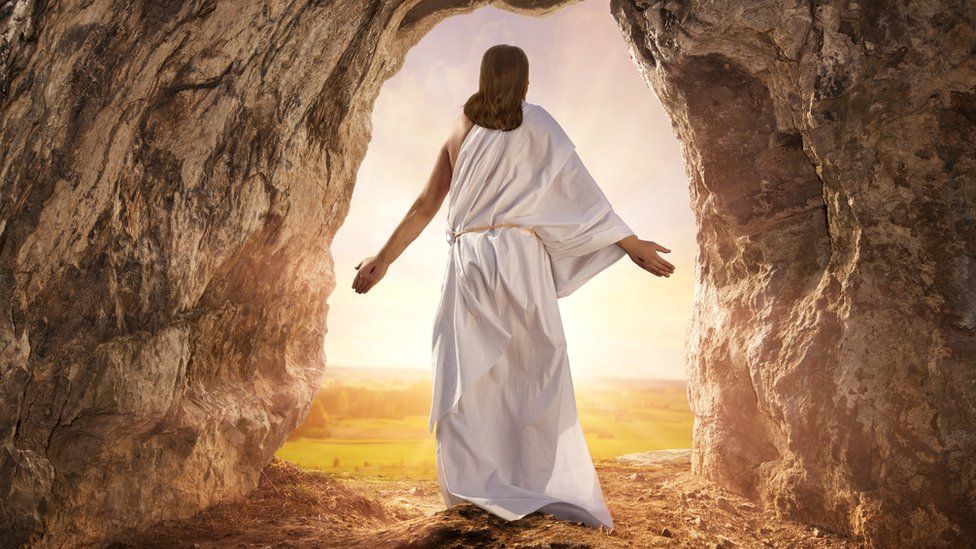 Ca kết lễ
Từ Nơi Ngục Hình
Lm. Duy Thiên
Đk: Từ vực sâu con kêu cầu lên Chúa, nguyện Chúa xin hãy lắng nghe lời kêu khấn, chớ chấp tội nhưng xót thương hồn con Chúa ơi.
***: Này hồn con luôn hy vọng nơi Chúa, nguyện xin Chúa hãy đoái thương lời than khóc, tiếng khấn cầu, vang khắp ngục hình bao xót xa.
Tk1: Linh hồn con đang đắm chìm điêu linh, xin thương khoan hồng muôn tội lỗi, chốn luyện hình bao tháng năm đợi trông, xin Chúa thương tha thứ khoan hồng.
Đk: Từ vực sâu con kêu cầu lên Chúa, nguyện Chúa xin hãy lắng nghe lời kêu khấn, chớ chấp tội nhưng xót thương hồn con Chúa ơi.
***: Này hồn con luôn hy vọng nơi Chúa, nguyện xin Chúa hãy đoái thương lời than khóc, tiếng khấn cầu, vang khắp ngục hình bao xót xa.
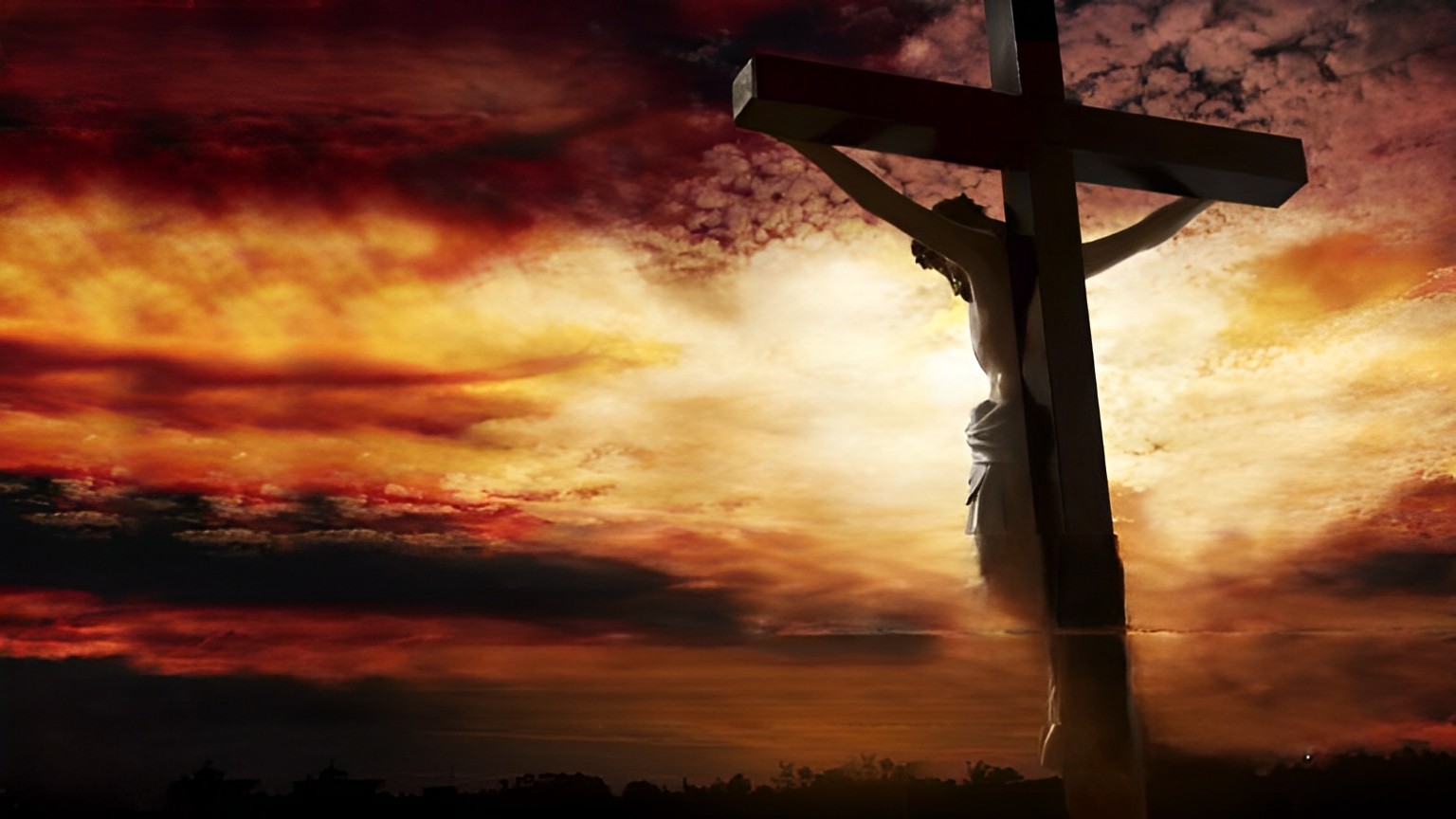 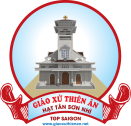 THỨ TƯ, TUẦN II PHỤC SINH
THIÊN CHÚA SAI CON CỦA NGƯỜI ĐẾN THẾ GIAN,
ĐỂ THẾ GIAN NHỜ CON CỦA NGƯỜI MÀ ĐƯỢC CỨU ĐỘ
                                                                Ga 3,16-21